Educational Statistics
Lecture 2
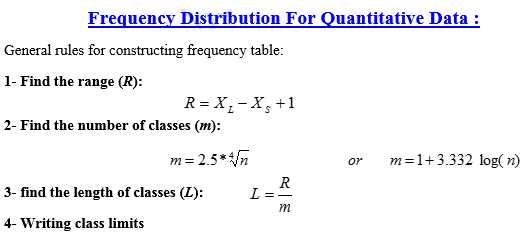 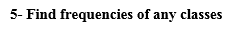 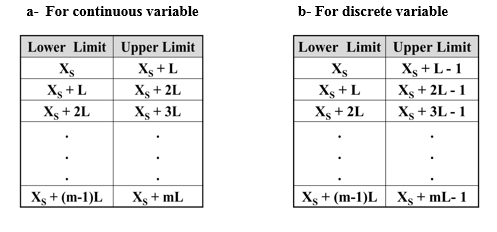 Example for continuous variables:example1: the following data represent the times (minutes) for 50 students, which are working on the internet during one day.
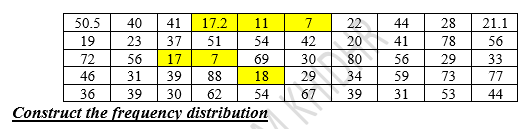 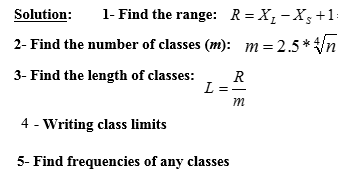 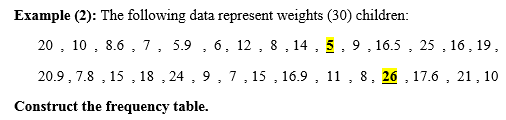 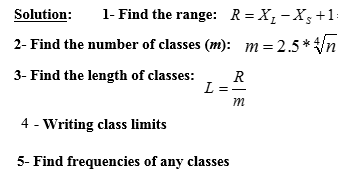 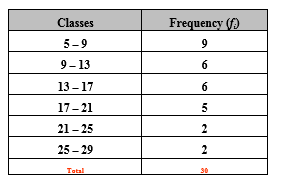 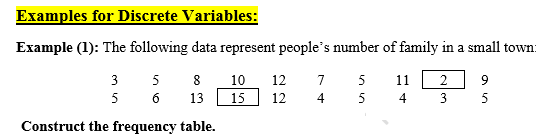 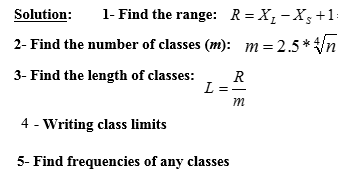 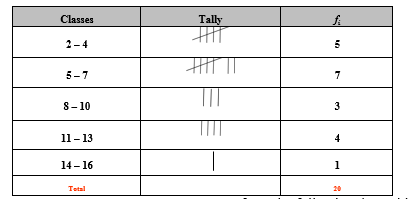 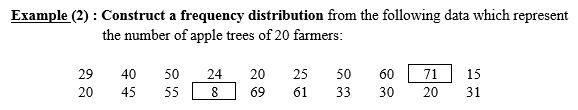 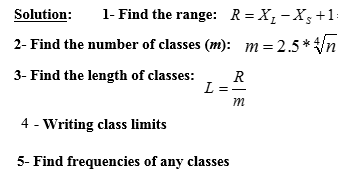 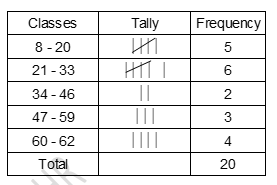 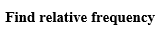 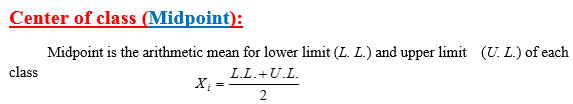 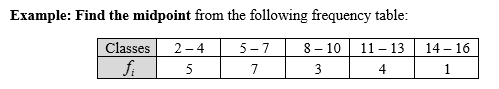 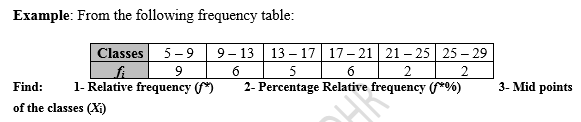 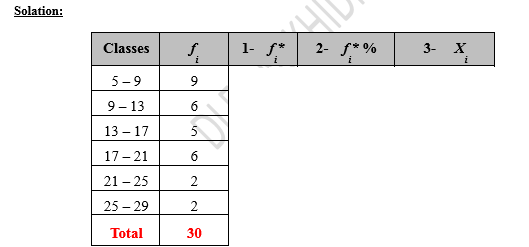 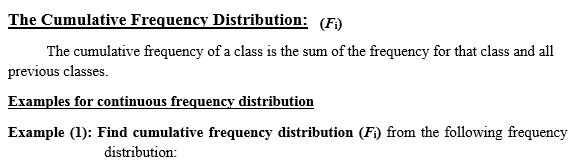 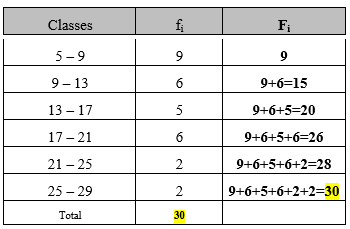 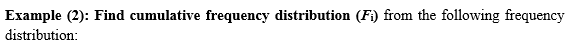 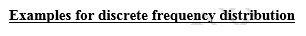 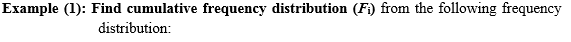 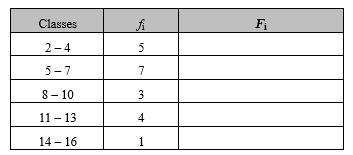 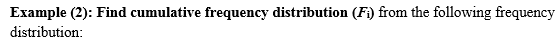 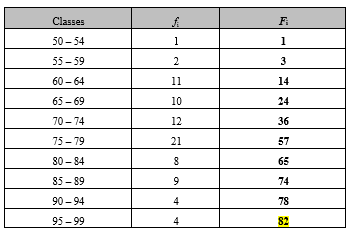 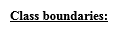 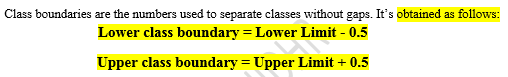 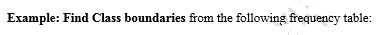 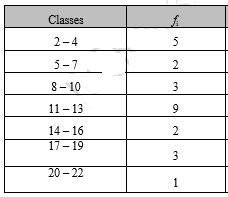 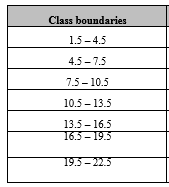